etherpad.wikimedia.org/p/312 for (anonymous) questions/comments!
Continuous Random Variables
CSE 312 24Su
Lecture 13
Fun fact!
Logistics
Please fill out midterm feedback form (closes tonight!) 
 Some people have not taken the midterm, so do not discuss it yet
 HW3 grades will be released later today
 Midterm grades released early next week
 HW4 released today evening
 Coding part
Zoo of Discrete Random Variables
Scenario: Negative Binomial
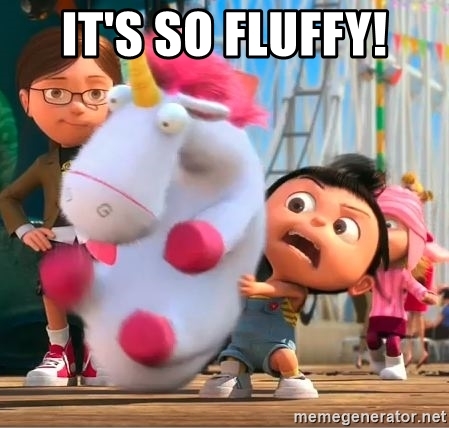 Try it
Fill out the poll everywhere: pollev.com/cse312
Try it
Negative Binomial Analysis
Negative Binomial Analysis
Negative Binomial Analysis
Fill out the poll everywhere: pollev.com/cse312
Negative Binomial Analysis
Negative Binomial Analysis
Negative Binomial Analysis
Negative Binomial Analysis
Negative Binomial Analysis
because they are independent
Negative Binomial
Scenario: Hypergeometric
Hypergeometric: Analysis (PMF)
N
n
K
n-k
k
Hypergeometric: Analysis (PMF)
N
n
K
n-k
k
Hypergeometric: Analysis (Expectation)
Hypergeometric: Analysis (Expectation)
Hypergeometric: Analysis (Expectation)
Can we do the same for variance? Can we use linearity of variance?
Hypergeometric: Analysis (Expectation)
Hypergeometric: Analysis
Hypergeometric Random Variable
Zoo!
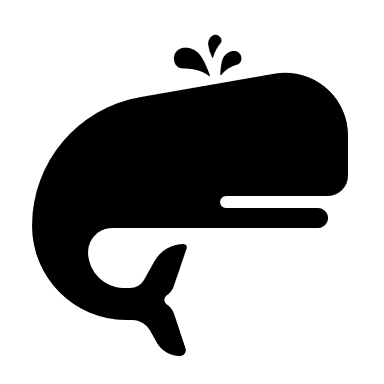 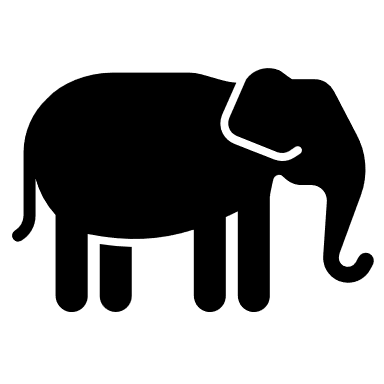 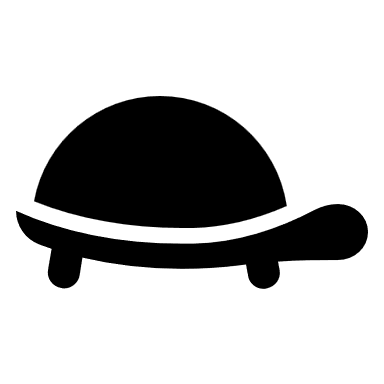 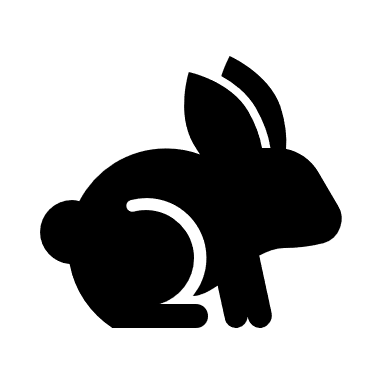 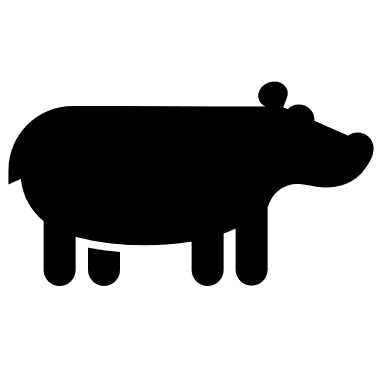 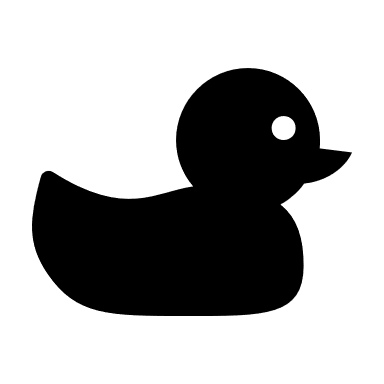 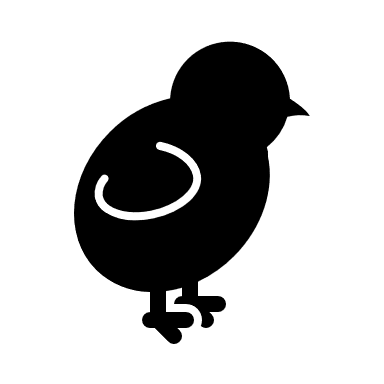 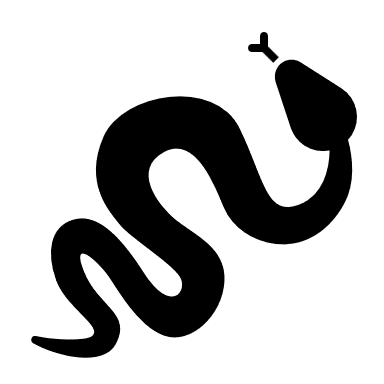 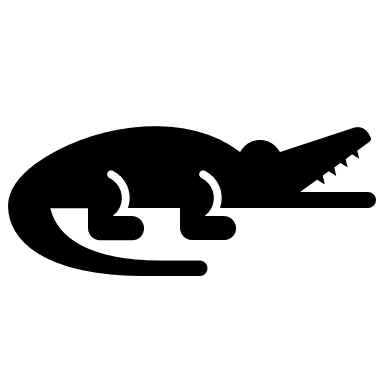 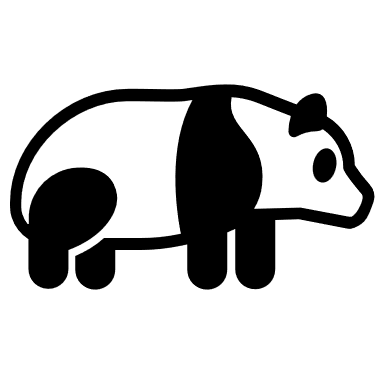 Discrete Zoo of Random Variables
Zoo Takeaways
You can do relatively complicated counting/probability calculations much more quickly than you could week 1!
You can now explain why your problem is a zoo variable and save explanation on homework (and save yourself calculations in the future).
Don’t spend extra effort memorizing…but be careful when looking up Wikipedia articles.
The exact definitions of the parameters can differ (is a geometric random variable the number of failures before the first success, or the total number of trials including the success?)
Continuous Random Variables
Goal for today is to get intuition on what’s different in the continuous case
ASK QUESTIONS (always! but today especially )
Discrete Random Variables
The kind that we’ve been working with up till now! 
The support has finite or countably infinite values
e.g., number of successes, number of trials till success, attendance at a class are all discrete because they take on a set of finite or countably infinite values




Continuous Random Variables
Random variables with a support of uncountably-infinite values
> e.g., RVs that take on any real number in some interval(s) like distance, height, time, etc.
Some random experiments have uncountably-infinite sample spaces
> How long until the next bus shows up?
> Throwing a dart on a board (what location does the dart land?)
Why Need New Rules?
Probability Density Function (PDF)
Analogous to PMF in a discrete random variable
How to describe probability of a single value?
How to describe probability of a single value?
How to describe probability of a single value?
How to describe probability of a single value?
Probability Density Function
Probability Density Function
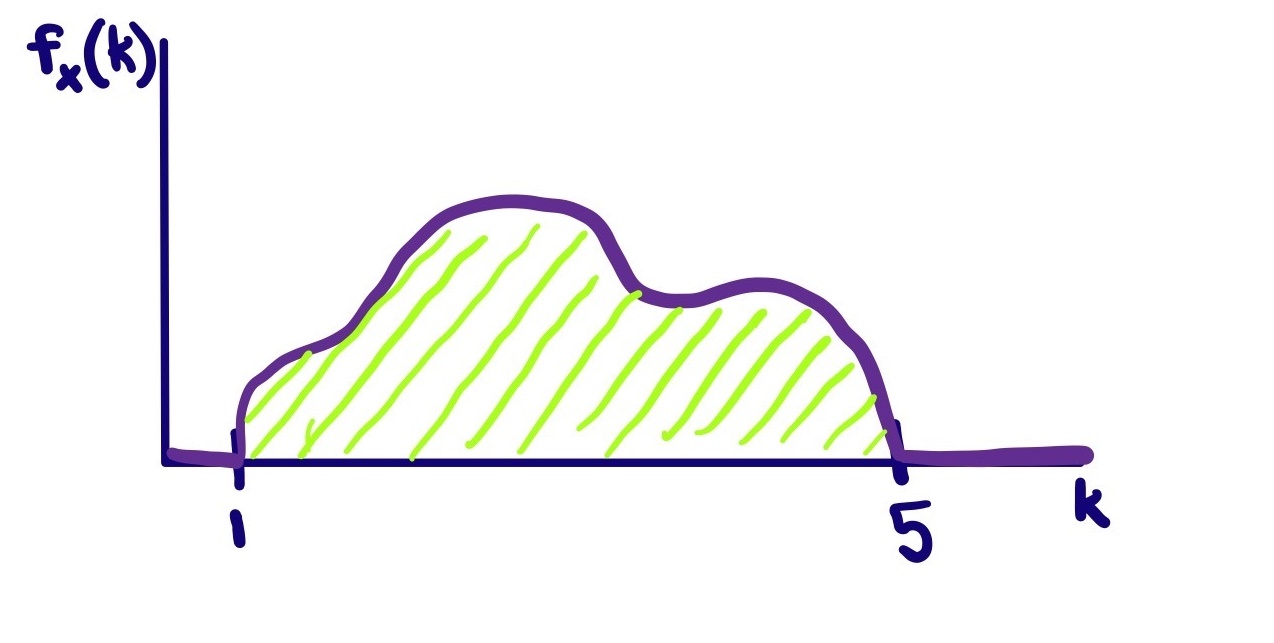 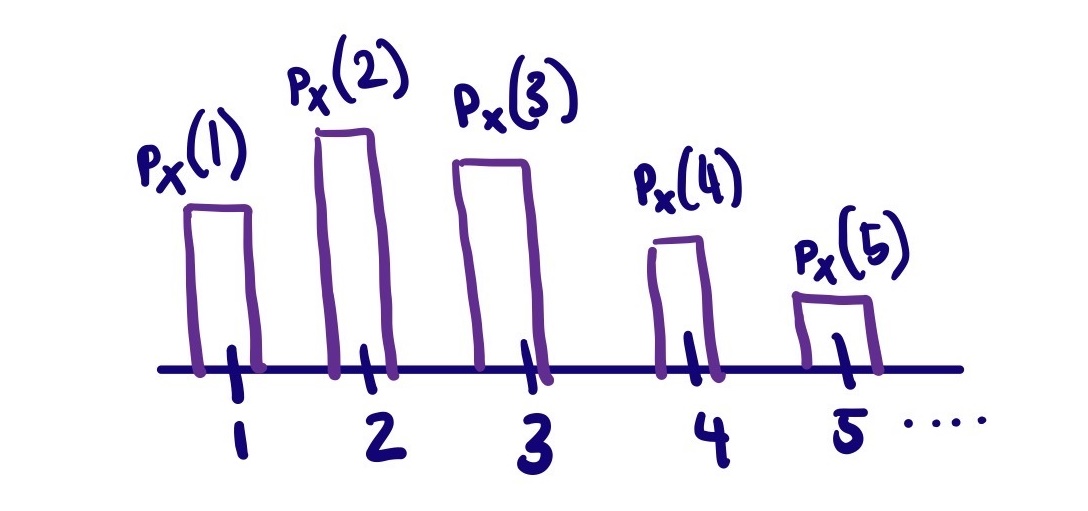 Probability Density Function
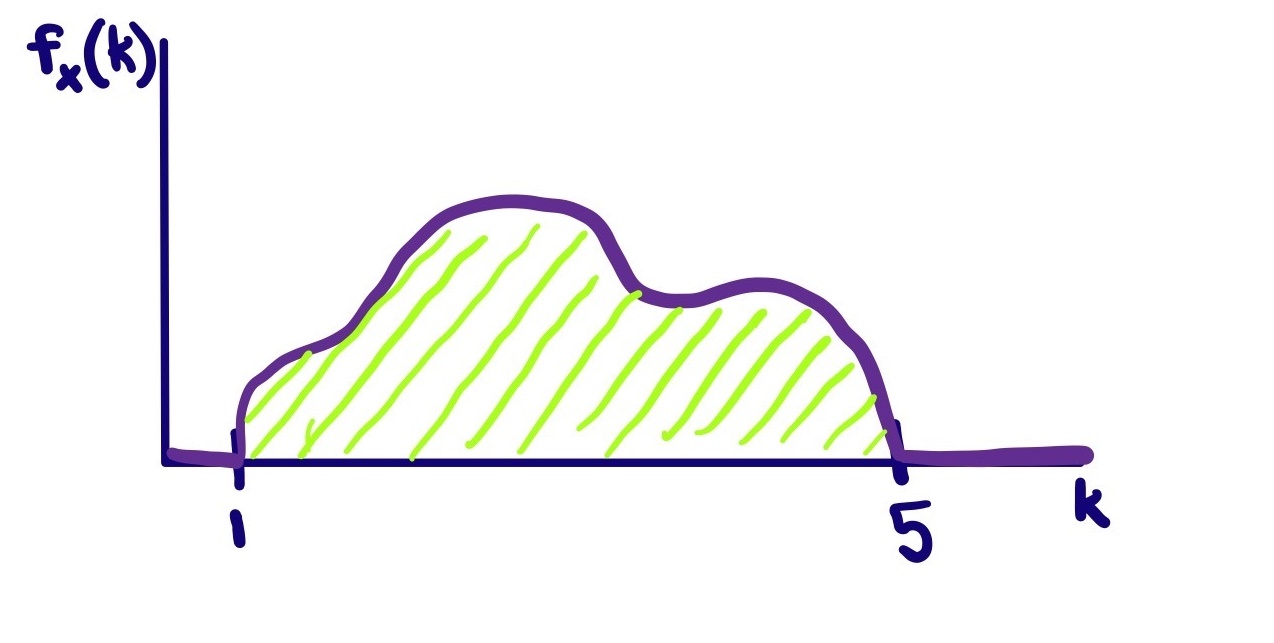 Probability Density Function (example)
Probability Density Function (example)
Probability Density Function (example)
0
1
Probability vs. Density
What exactly do the values in the PDF mean?
.2
What exactly do the values in the PDF mean?
.2
.5
What exactly do the values in the PDF mean?
Cumulative Distribution Function (CDF)
What’s a CDF?
Comparing Discrete and Continuous
Expectation and Variance
What about expectation?
Expectation of a function
Again, analogous to the discrete case; just replace summation with integration and pmf with the pdf.
Linearity of Expectation
Variance
No surprises here
Let’s calculate an expectation
Let’s assemble the variance
Continuous Uniform Distribution
Comparing Discrete and Continuous